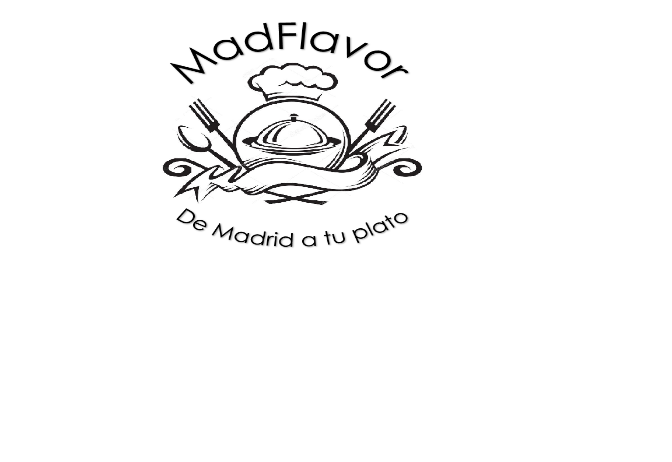 PRESIDENTE:
 Nicole Martínez
Compraventa y Marketing
Almacén
Tesorería
Administración y Contabilidad
Sonia Fernández
Nicole Martínez
Cristian Flores
Joaquín Orikara